Glory Be To God The Father
CWM RHONDDA
8.7.8.7.4.7
4/4
G/D - SOL

Verses: 3
PDHymns.com
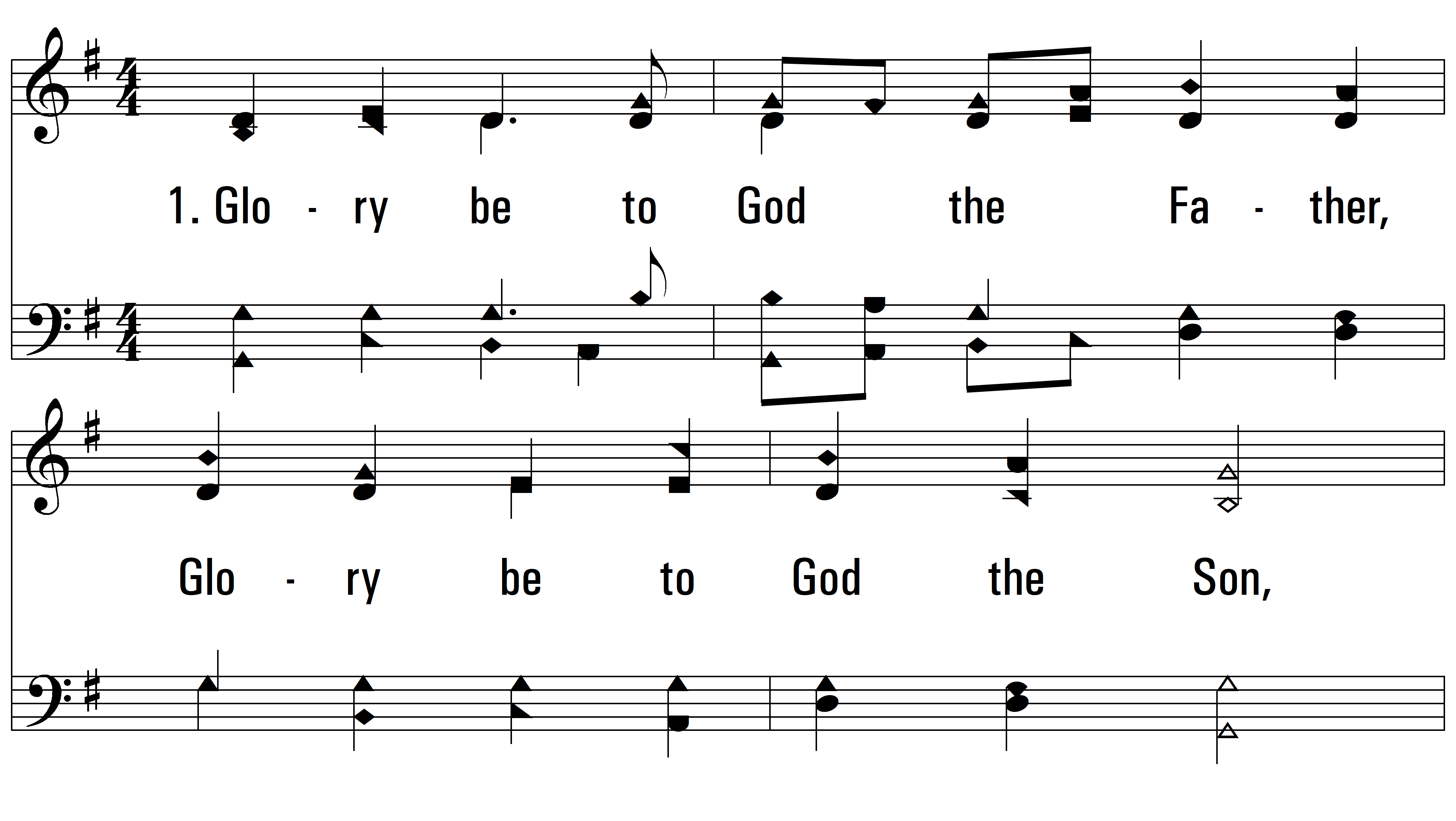 vs. 1 ~ Glory Be To God The Father
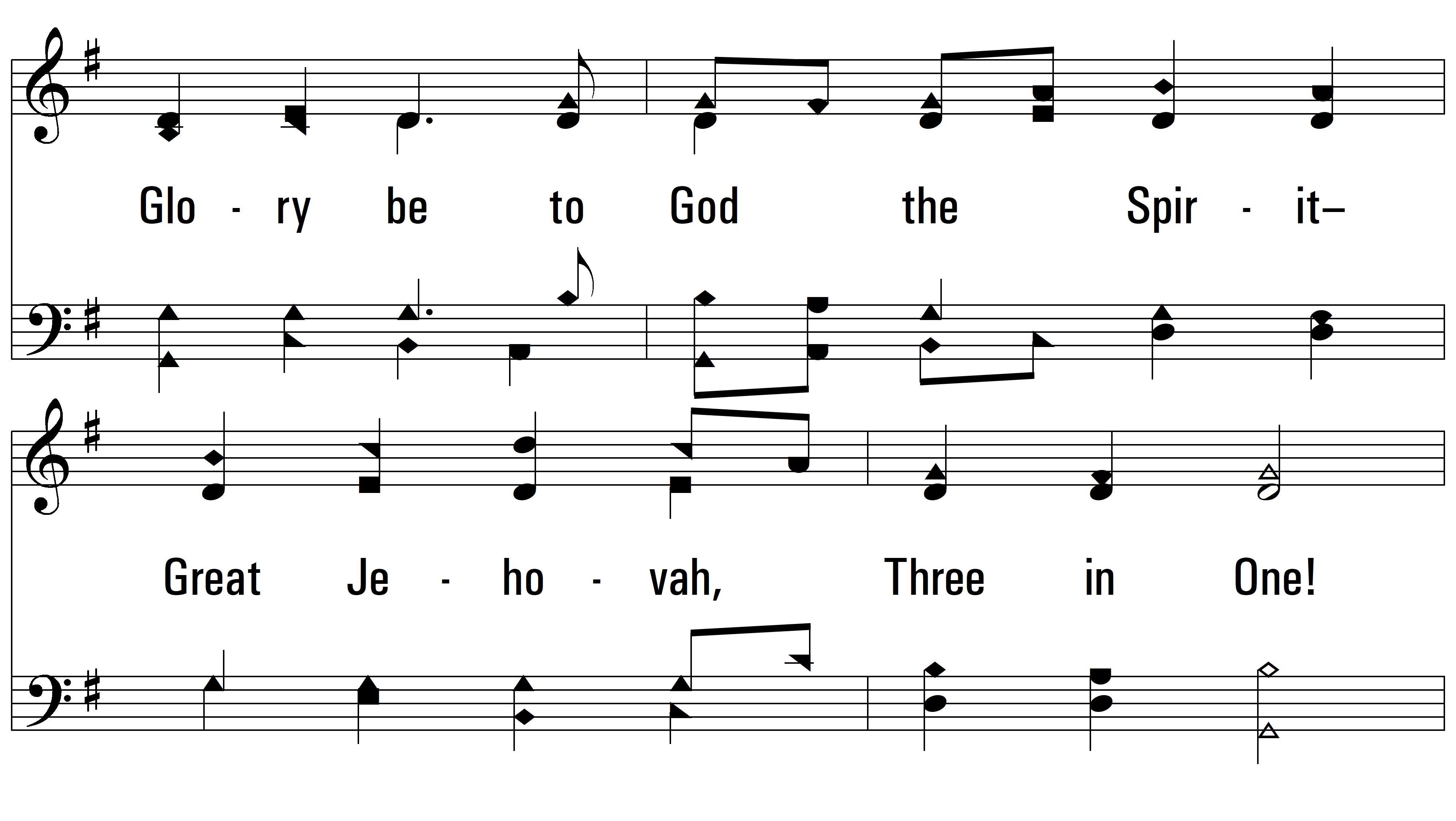 vs. 1
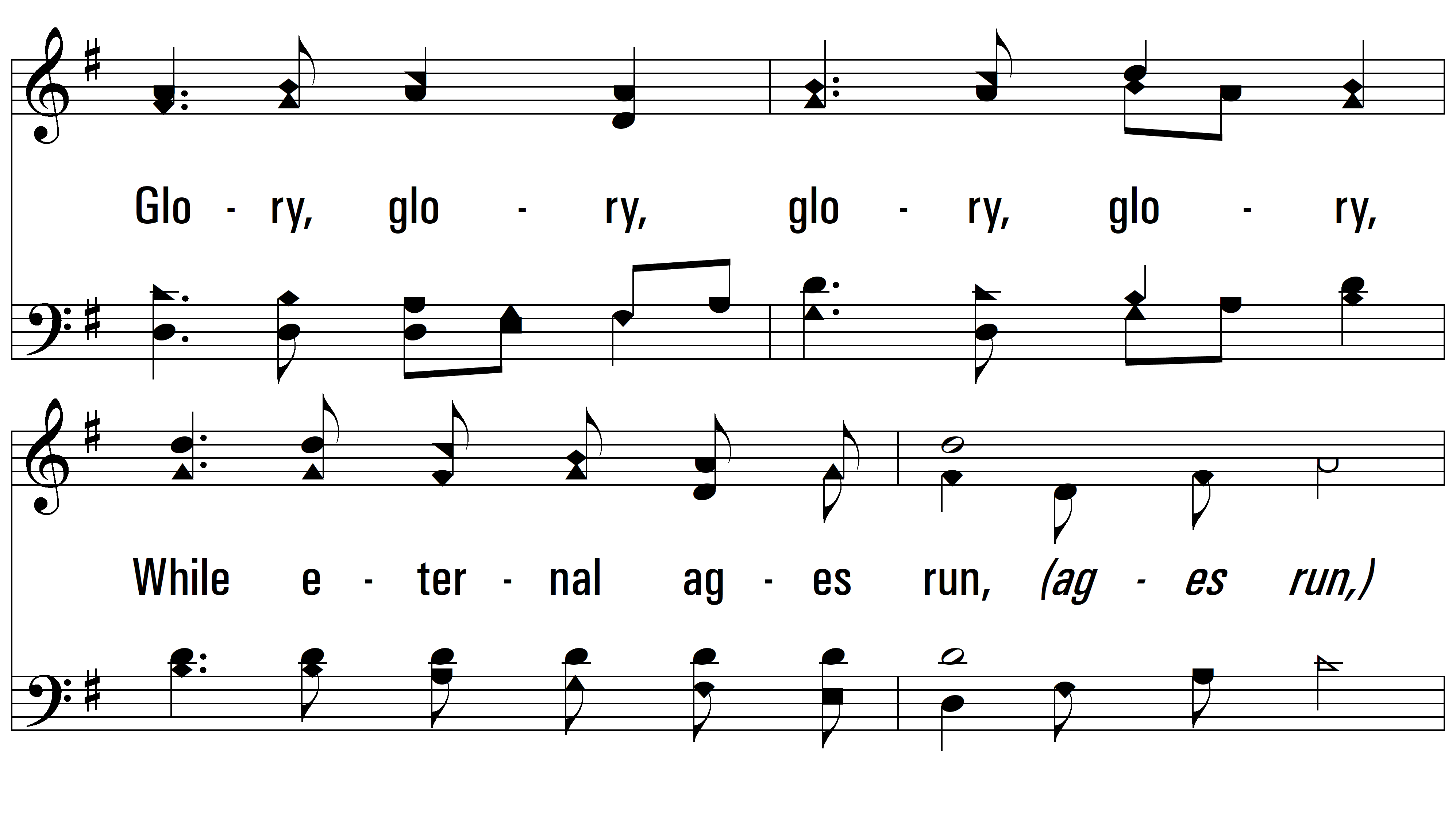 vs. 1
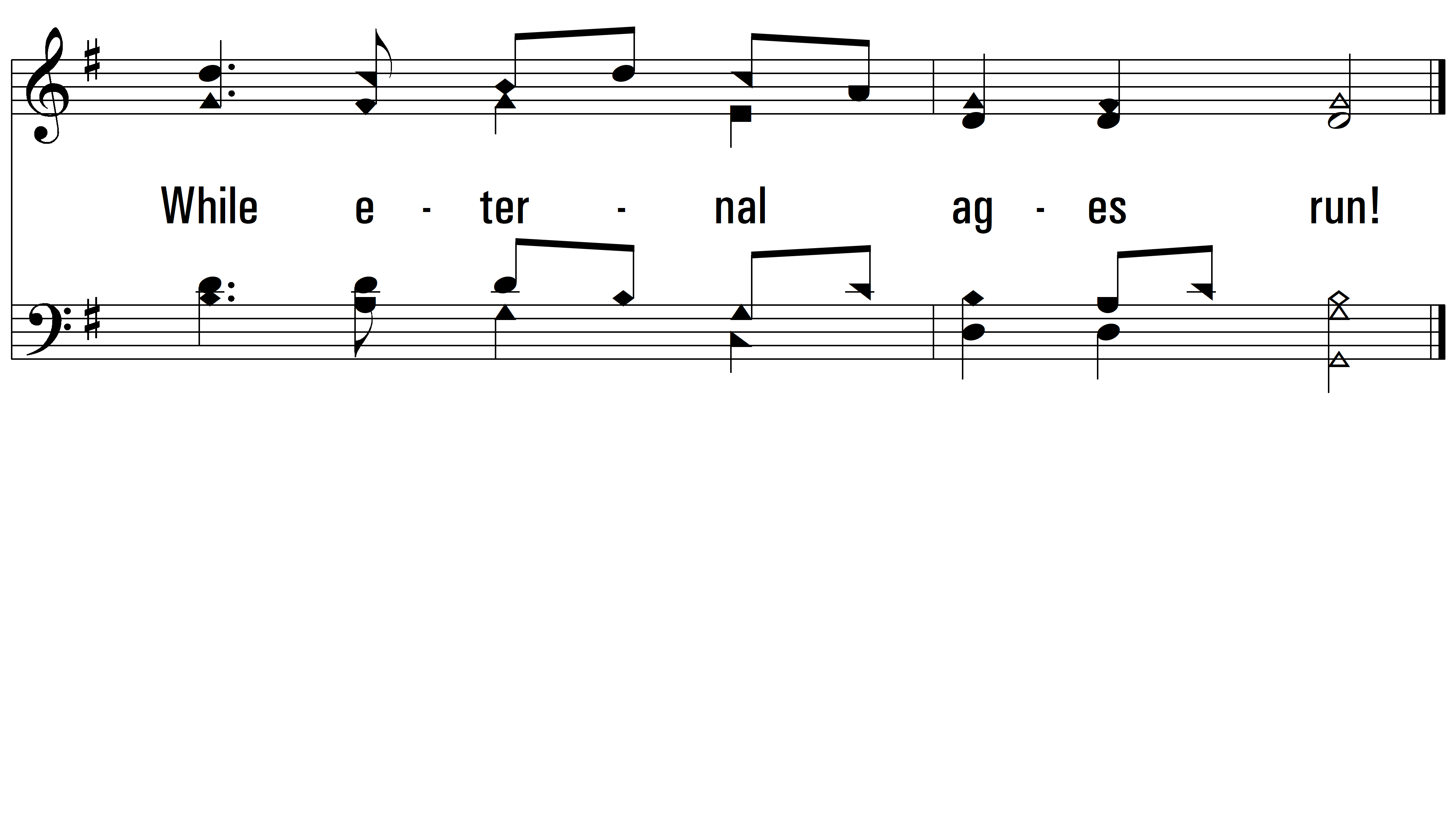 vs. 1
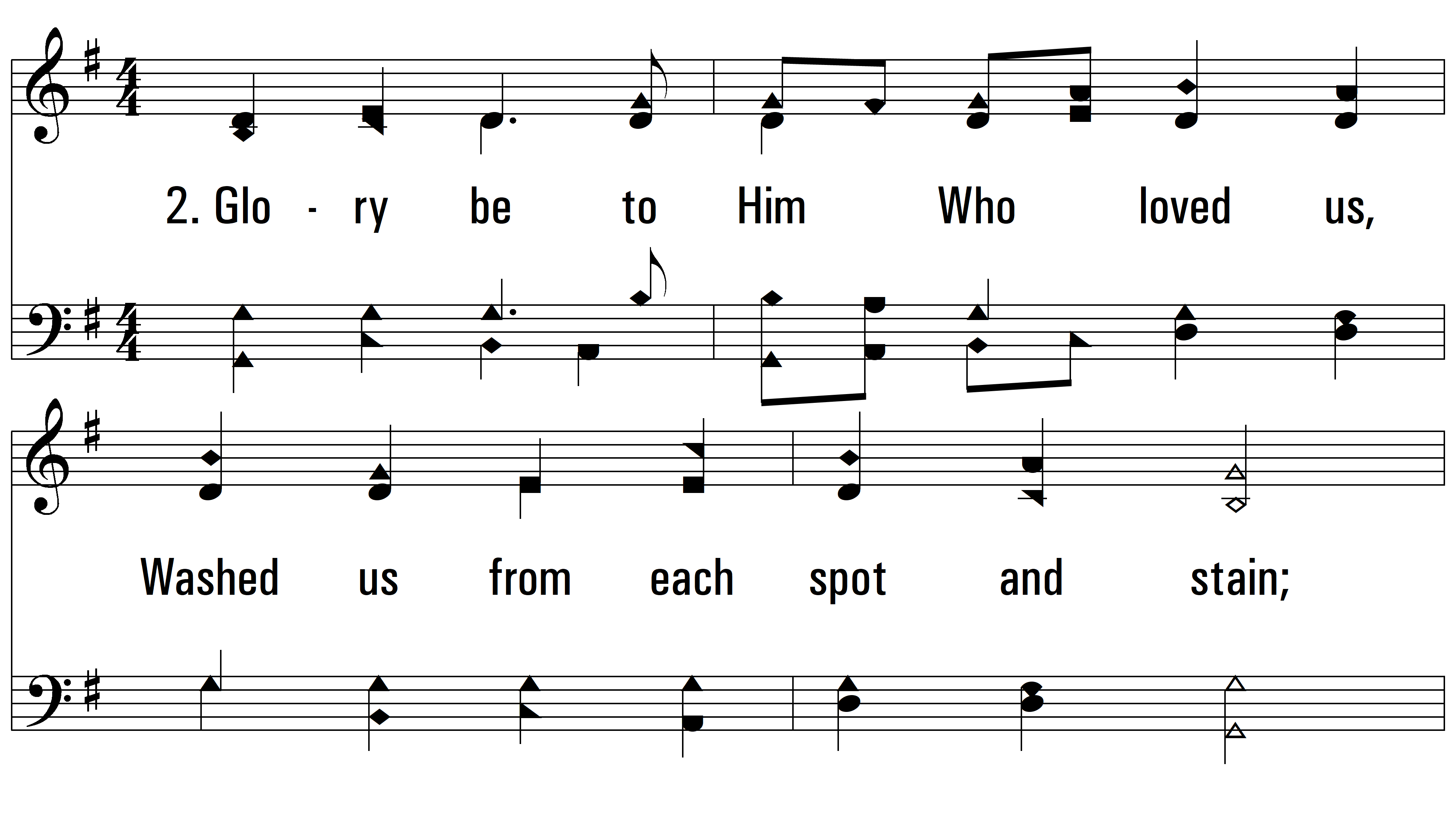 vs. 2 ~ Glory Be To God The Father
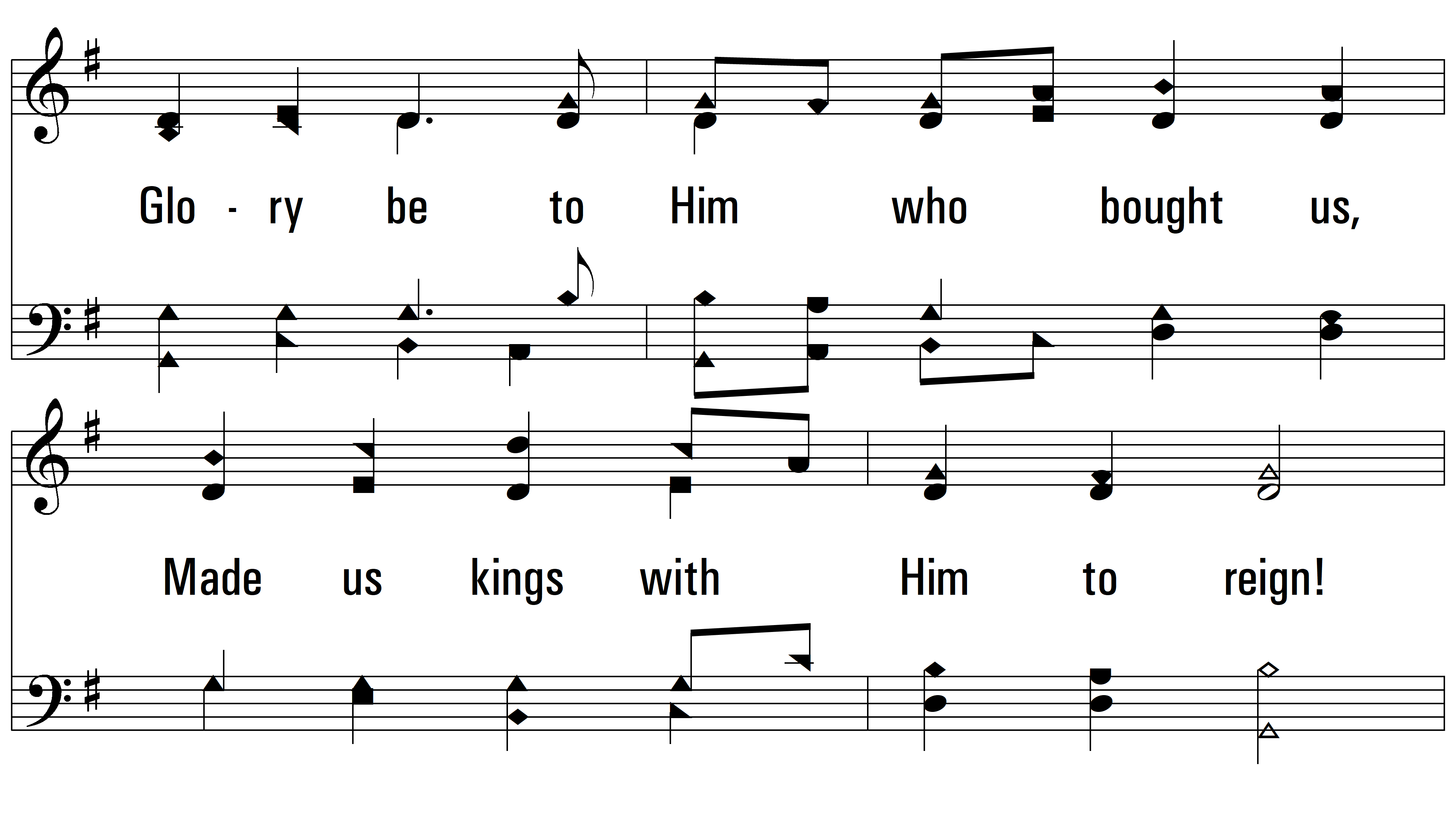 vs. 2
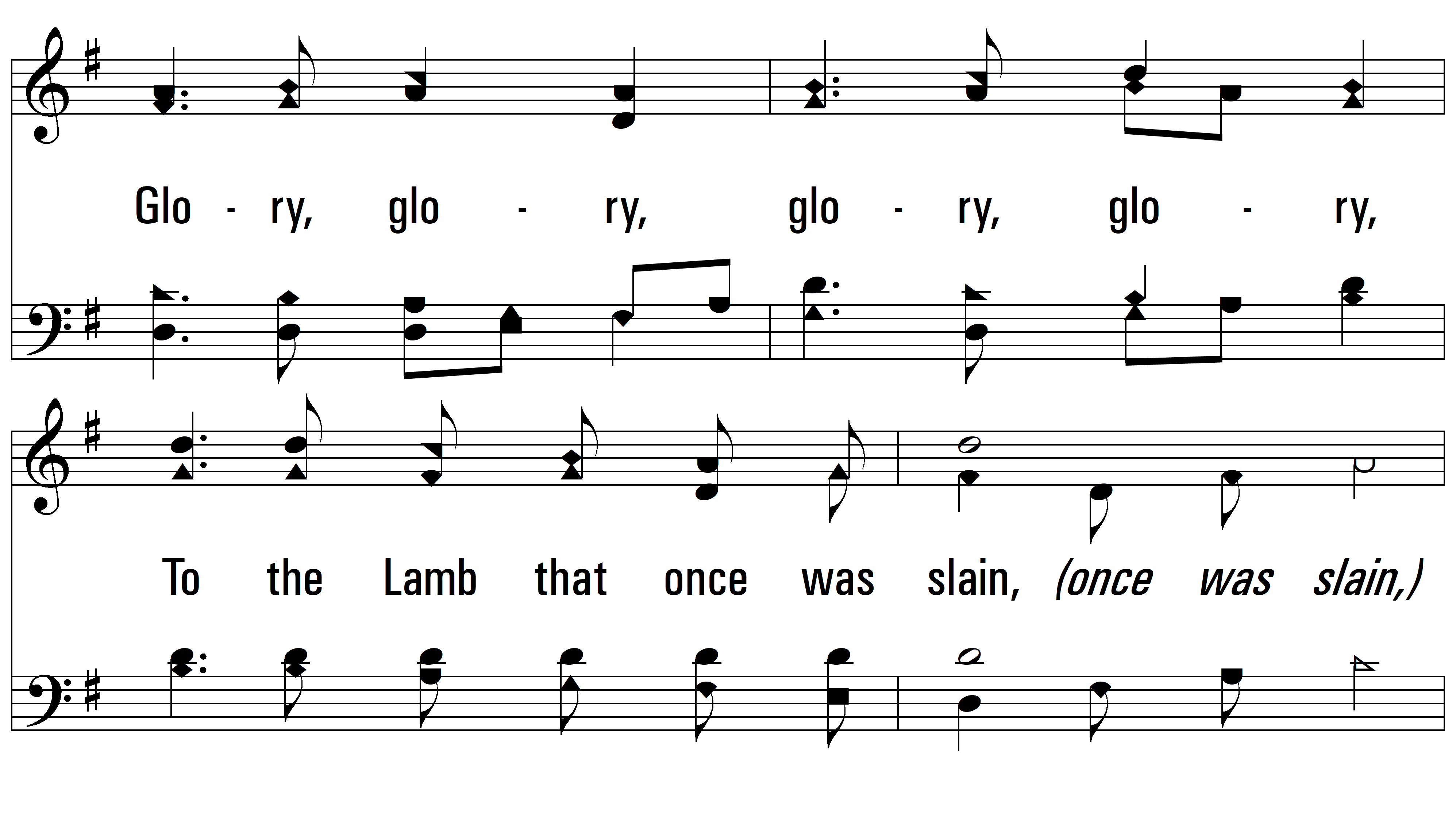 vs. 2
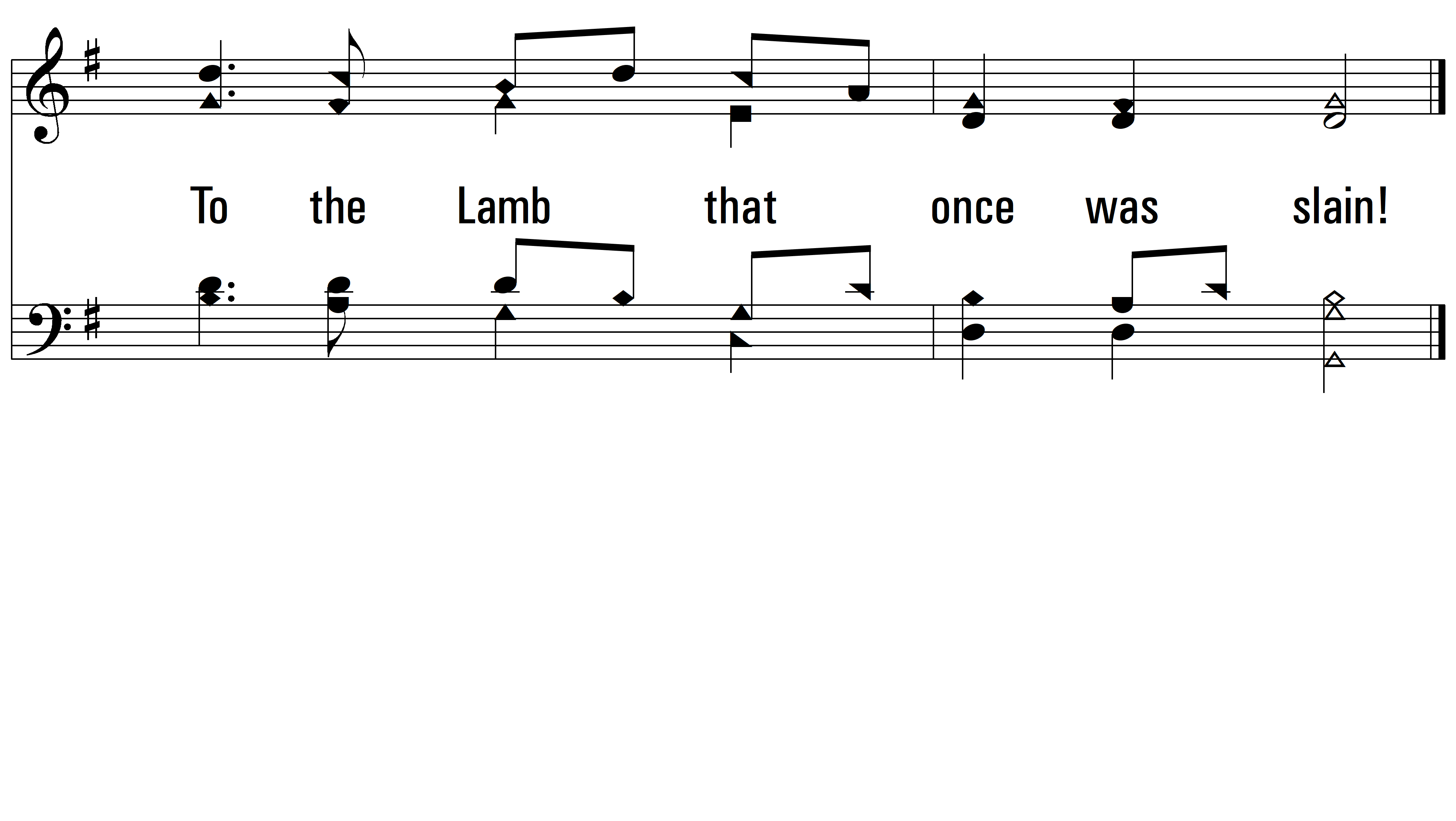 vs. 2
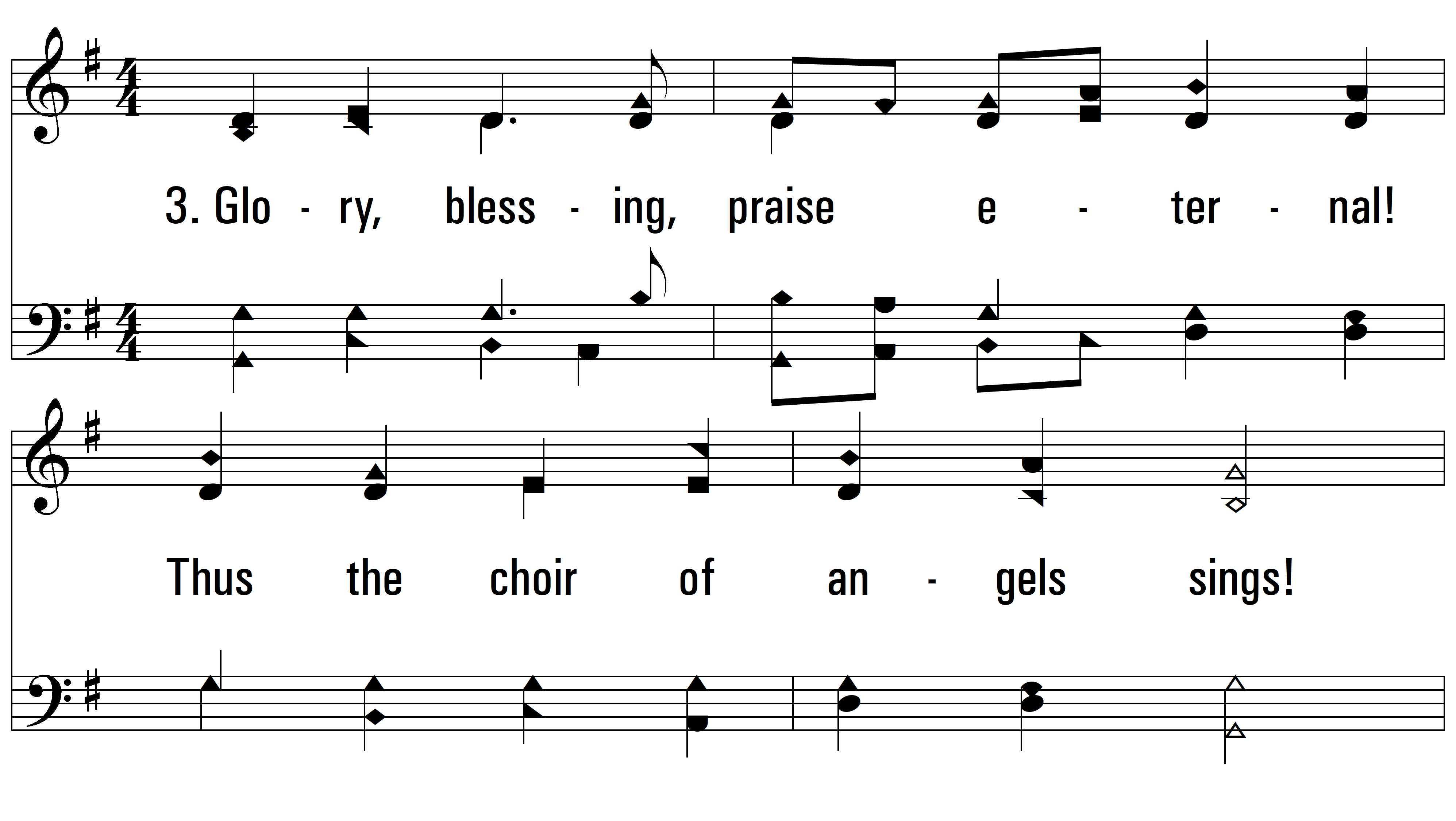 vs. 3 ~ Glory Be To God The Father
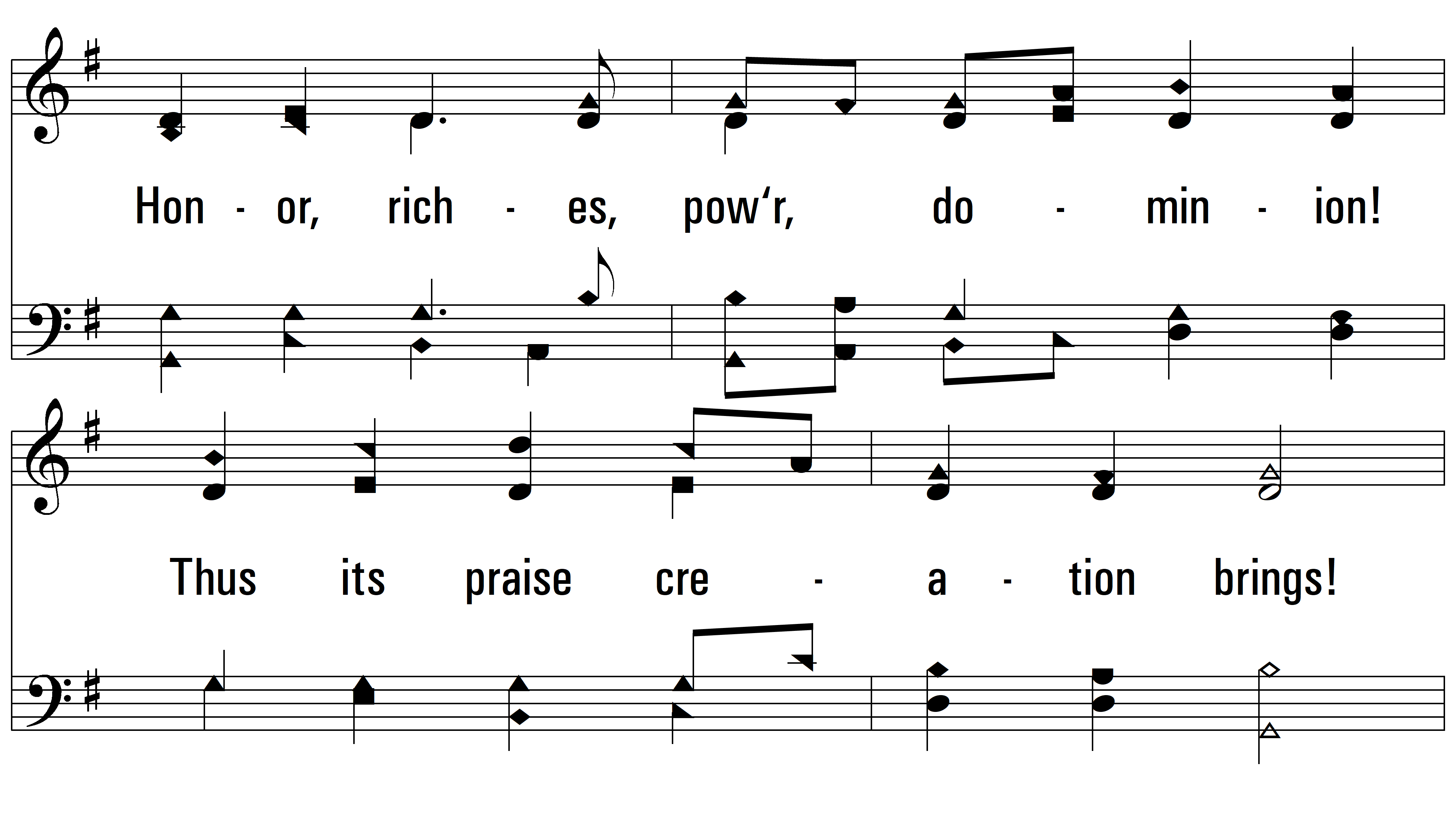 vs. 3
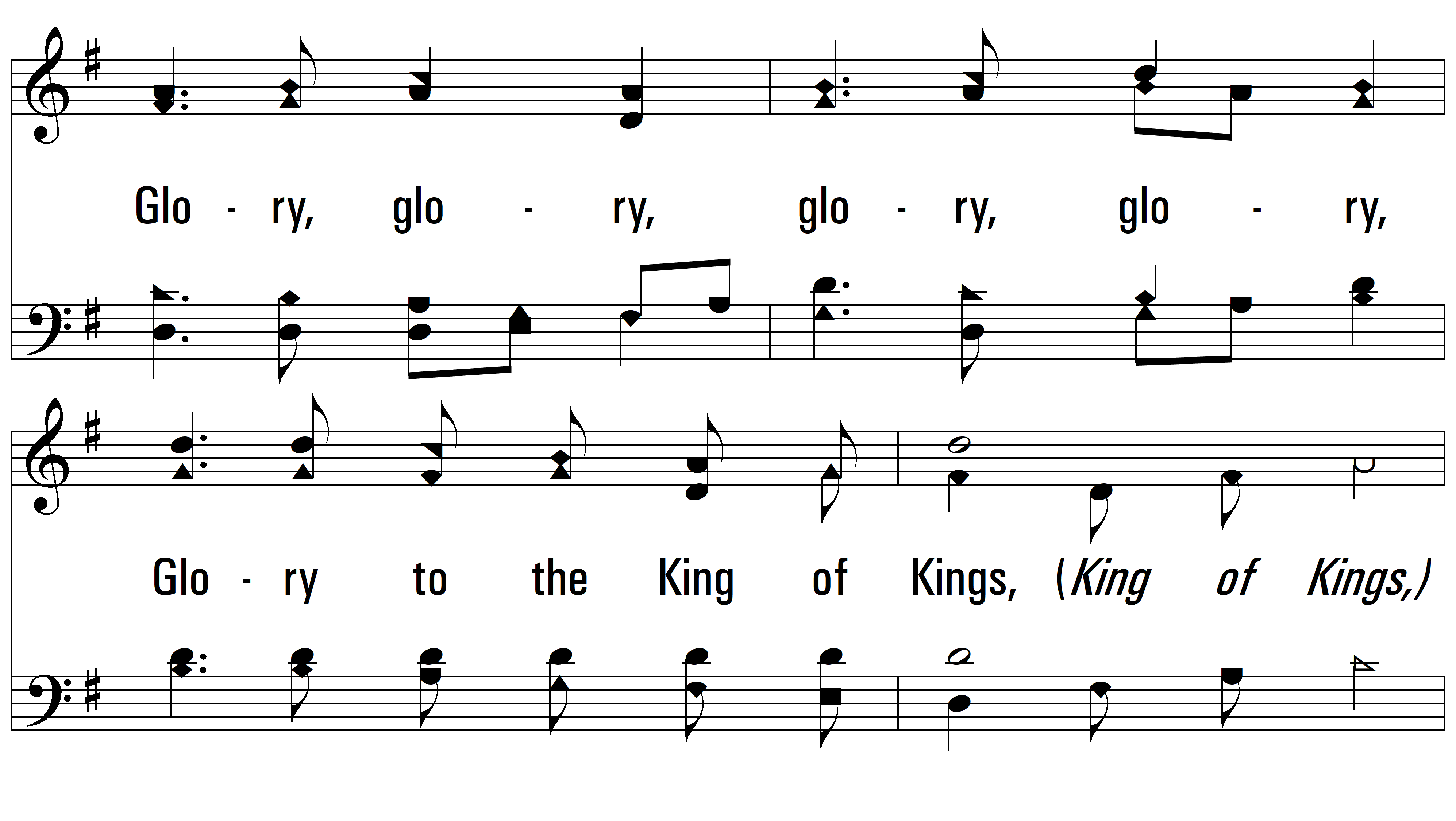 vs. 3
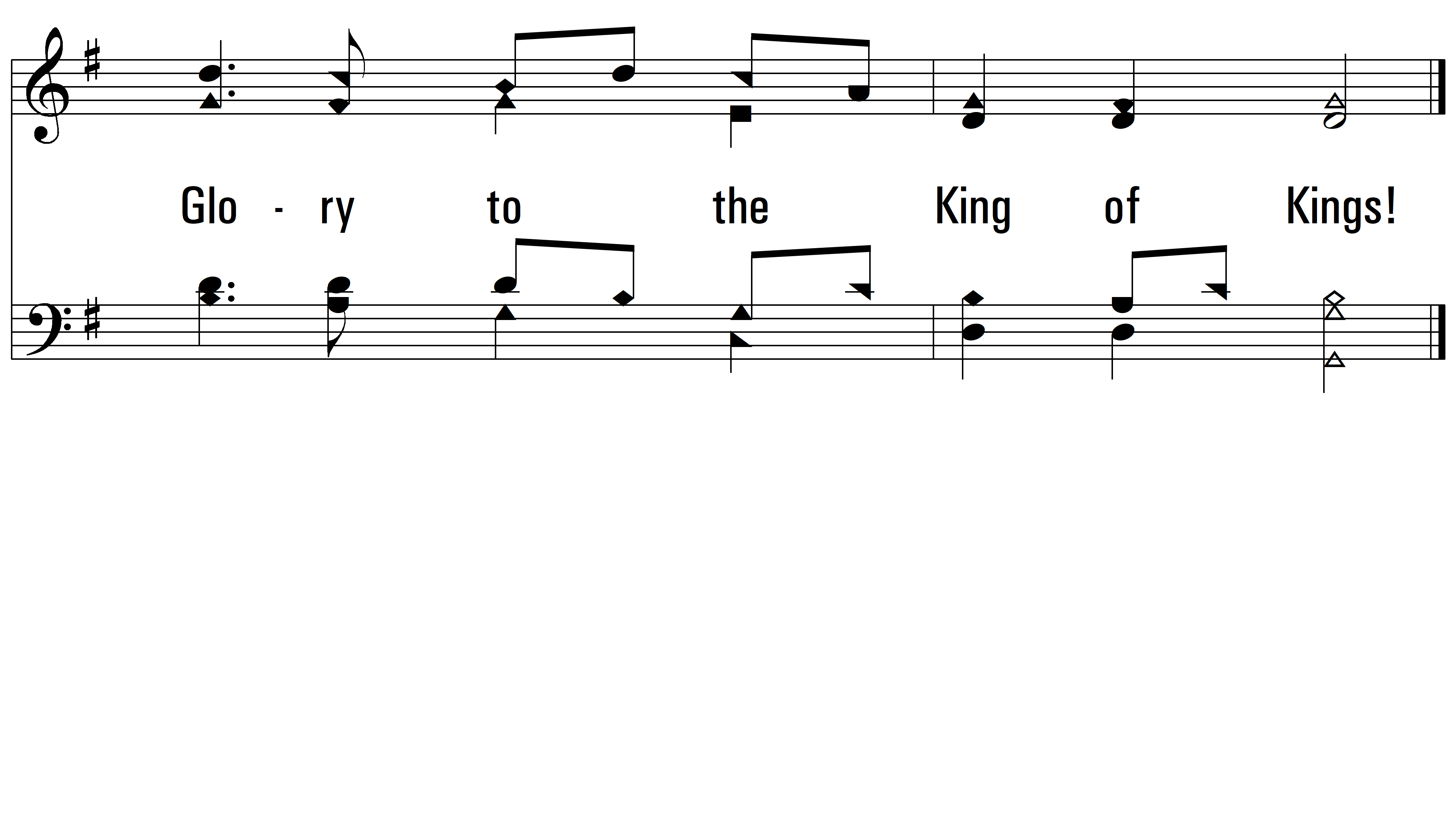 END
PDHymns.com
vs. 3